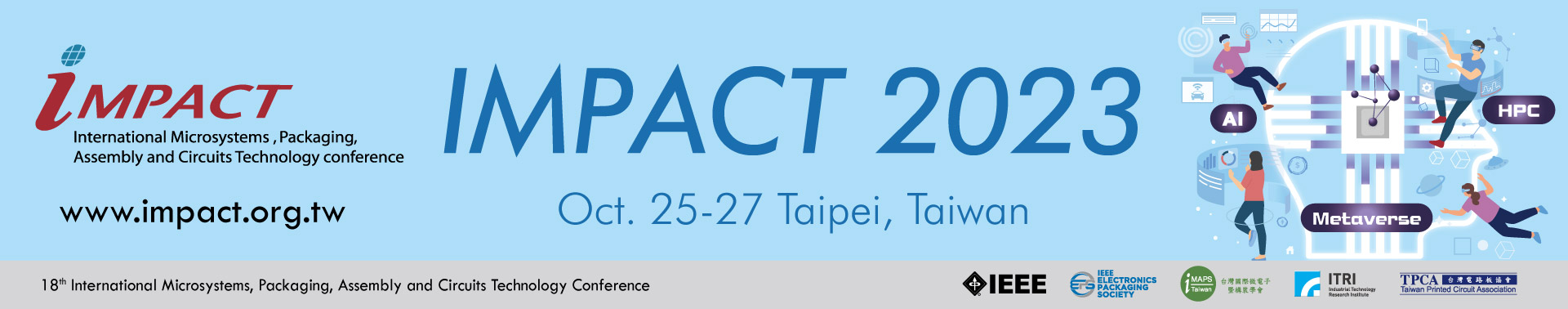 TOPIC: XXXXXXXXXX
REPORTER: Vivi Hong
AFFILIATION: Department of Power Mechanical Engineering,  TPCA
Email: service@impact.org.tw 
                                                                    Paper Code: TW001
   Date: Wed. , Oct. 26, 2023
Logo of Affiliation
OUTLINE
Logo of Affiliation
2
SUBTITLE
Content
Q & A
Logo of Affiliation
4
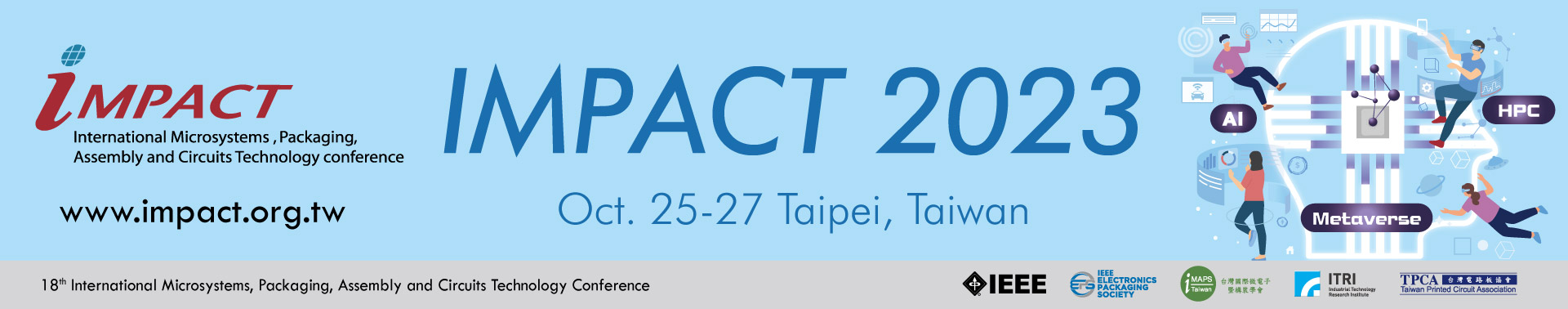 The End
Thank you!

IMPACT 2023
Oct. 25 (Wed.) – 27 (Fri.)
Taipei Nangang Exhibition Hall
5